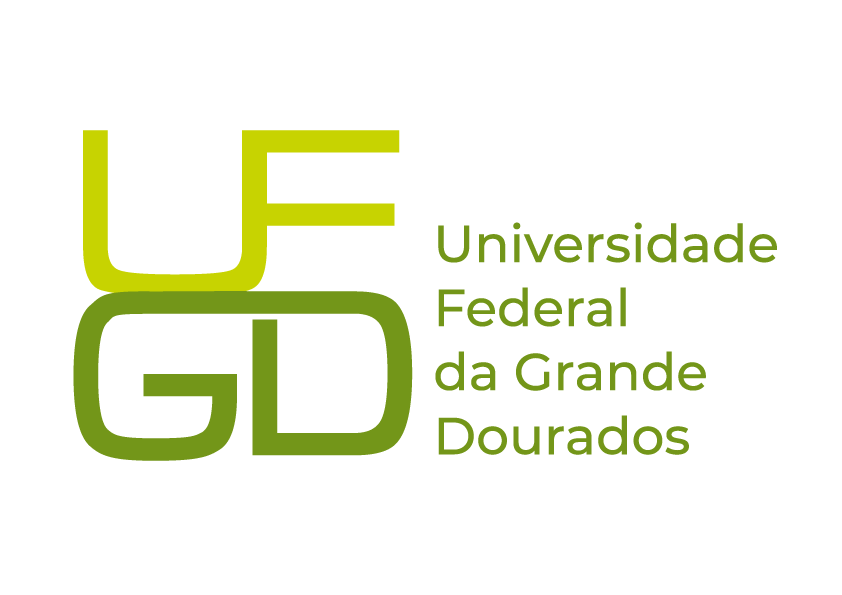 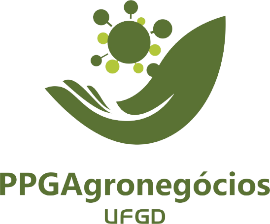 UNIVERSIDADE FEDERAL DA GRANDE DOURADOS
Faculdade de Administração, Ciências Contábeis e Economia
Programa de Pós-Graduação em Agronegócios
TÍTULO DO TRABALHO
Discente: Fulano de Tal
Orientador(a) Prof.ª Dr.ª Beltrana da Silva
Coorientador(a) Prof. Dr. Ciclano Machado
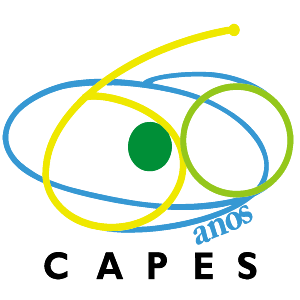 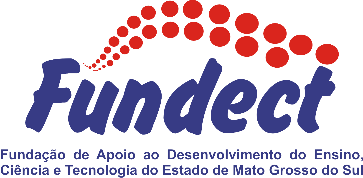 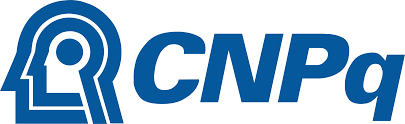 Universidade Federal da Grande Dourados (UFGD) – Núcleo de Pesquisa em Administração, Ciências Contábeis e Economia (NUPACE)
Rodovia Dourados/Itahum, km 12 – Unidade II – Caixa Postal: 364 – CEP: 79.804.-940
Telefone: +55 (67) 3410-2157 – e-mail: ppgagronegocios@ufgd.edu.br
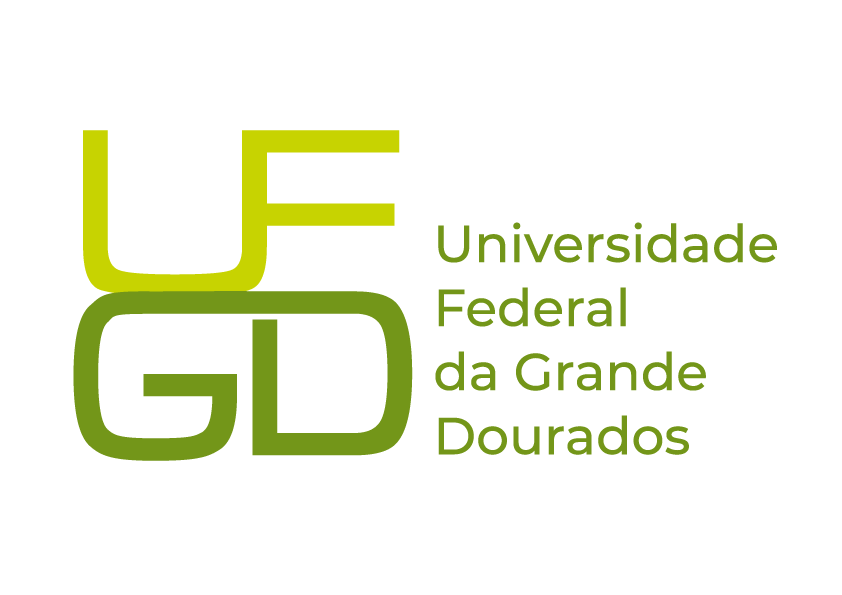 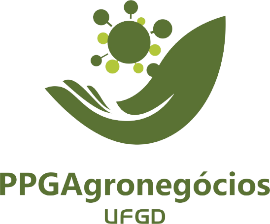 UNIVERSIDADE FEDERAL DA GRANDE DOURADOS
Faculdade de Administração, Ciências Contábeis e Economia
Programa de Pós-Graduação em Agronegócios
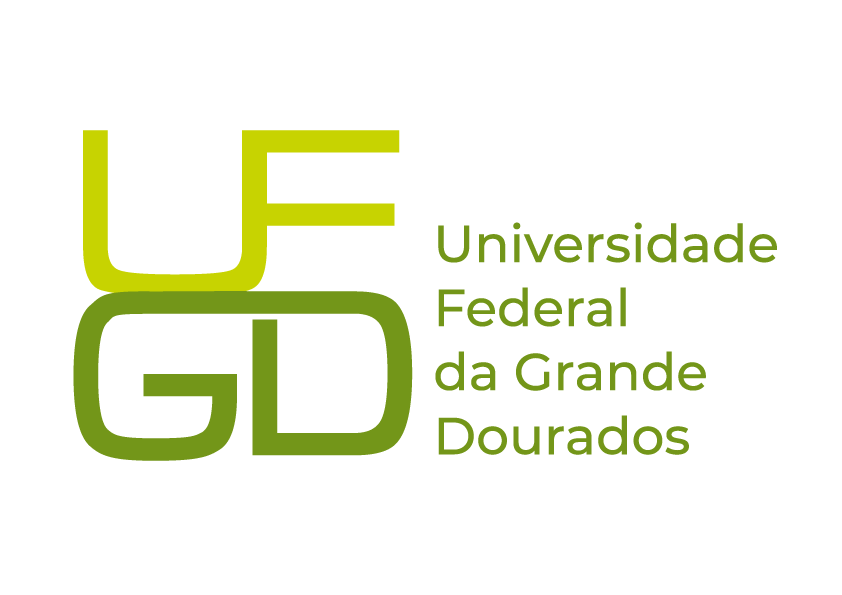 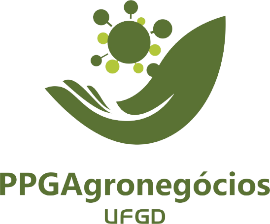 UNIVERSIDADE FEDERAL DA GRANDE DOURADOS
Faculdade de Administração, Ciências Contábeis e Economia
Programa de Pós-Graduação em Agronegócios
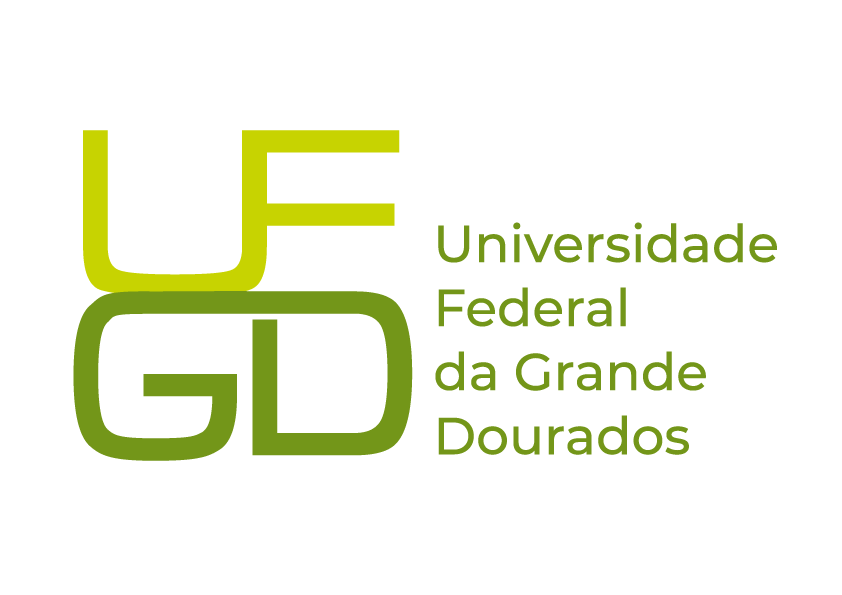 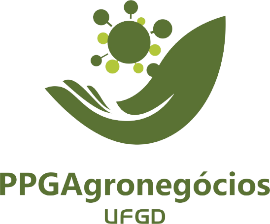 UNIVERSIDADE FEDERAL DA GRANDE DOURADOS
Faculdade de Administração, Ciências Contábeis e Economia
Programa de Pós-Graduação em Agronegócios
OBRIGADO(A)
Discente: Fulano de Tal
Orientador(a) Prof.ª Dr.ª Beltrana da Silva
Coorientador(a) Prof. Dr. Ciclano Machado
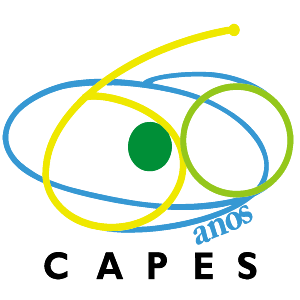 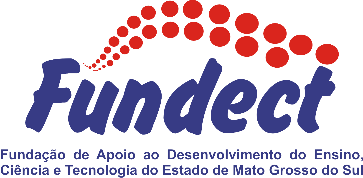 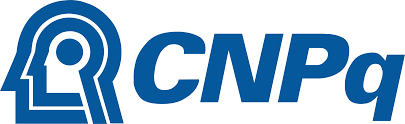 Universidade Federal da Grande Dourados (UFGD) – Núcleo de Pesquisa em Administração, Ciências Contábeis e Economia (NUPACE)
Rodovia Dourados/Itahum, km 12 – Unidade II – Caixa Postal: 364 – CEP: 79.804.-940
Telefone: +55 (67) 3410-2157 – e-mail: ppgagronegocios@ufgd.edu.br